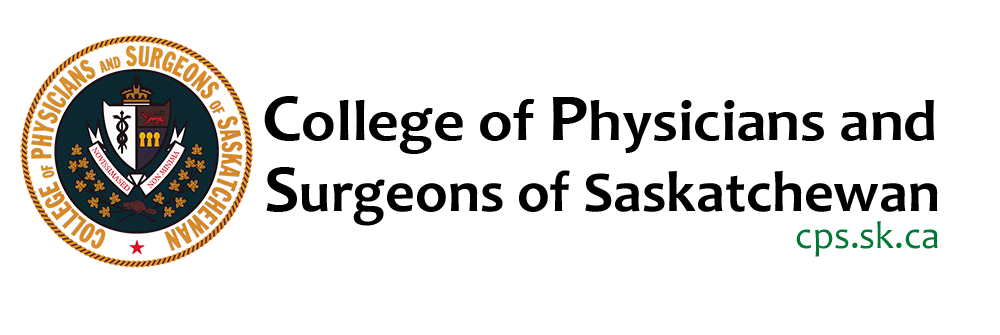 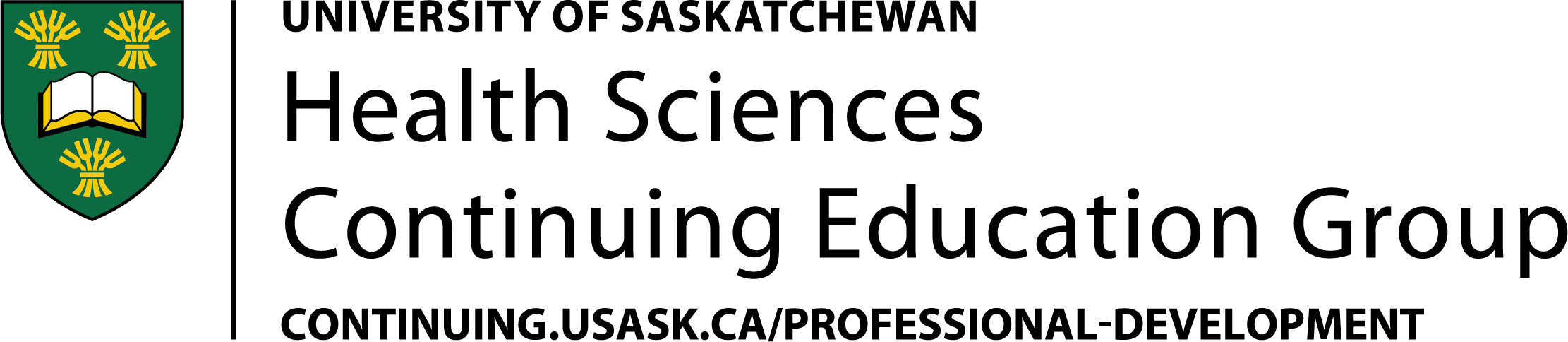 Current Options for Managing Pain and Addiction
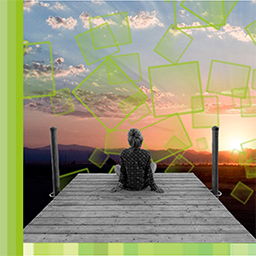 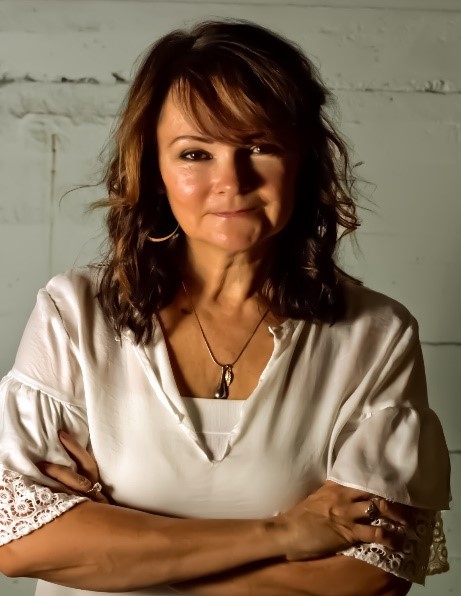 Please see Momstoptheharm.com for more information!
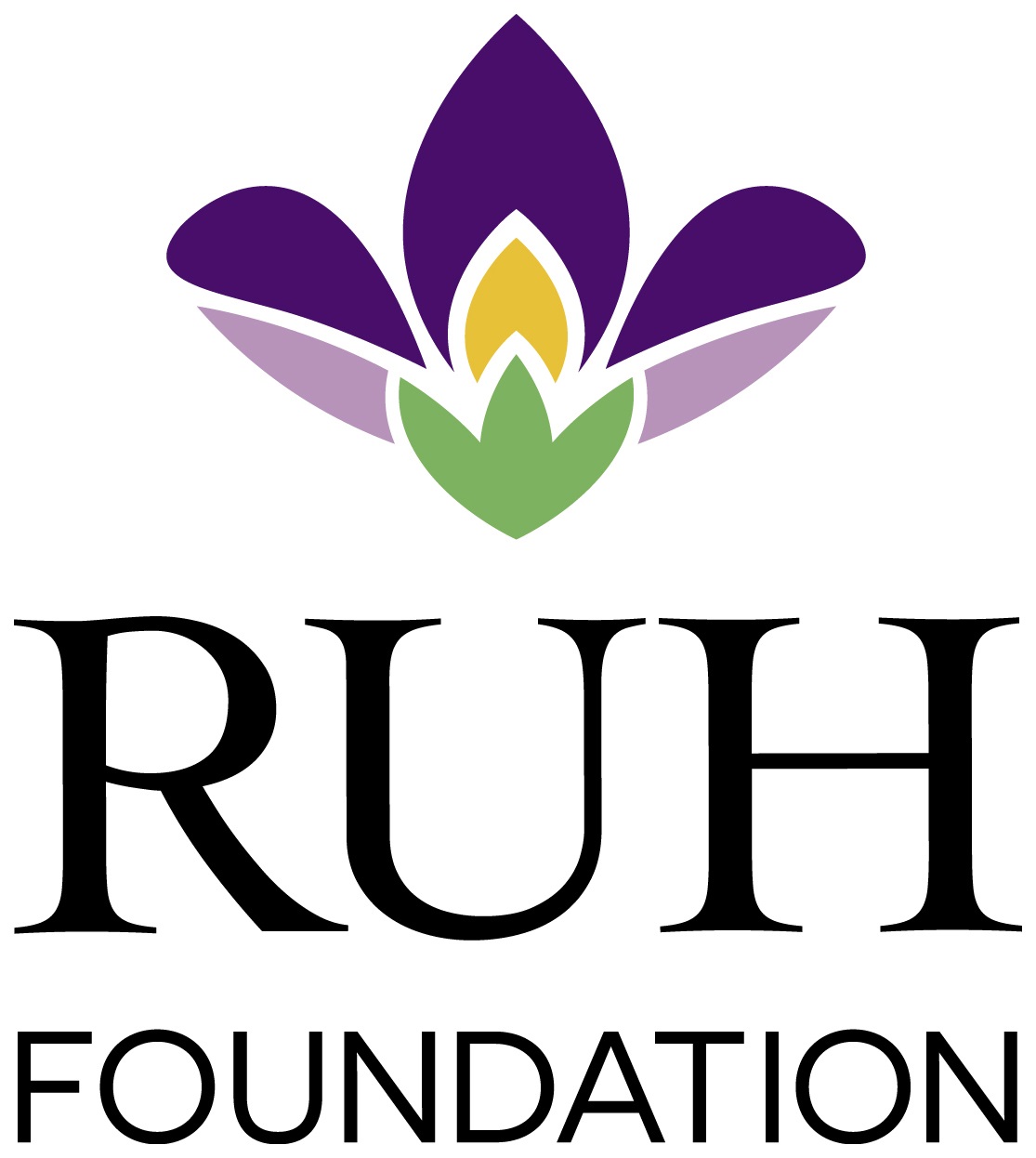 Thank you to the Royal University Foundation's Peter and Anna Zbeetnoff 
Memorial Fund for being the Platinum Sponsor of this event.